PHY 712 Electrodynamics
10-10:50 AM  MWF  Olin 107

Plan for Lecture 30:
Special Topics in Electrodynamics:
Cherenkov radiation 
(discussed in Jackson Chapter 13)
04/11/2014
PHY 712  Spring 2014 -- Lecture 30
1
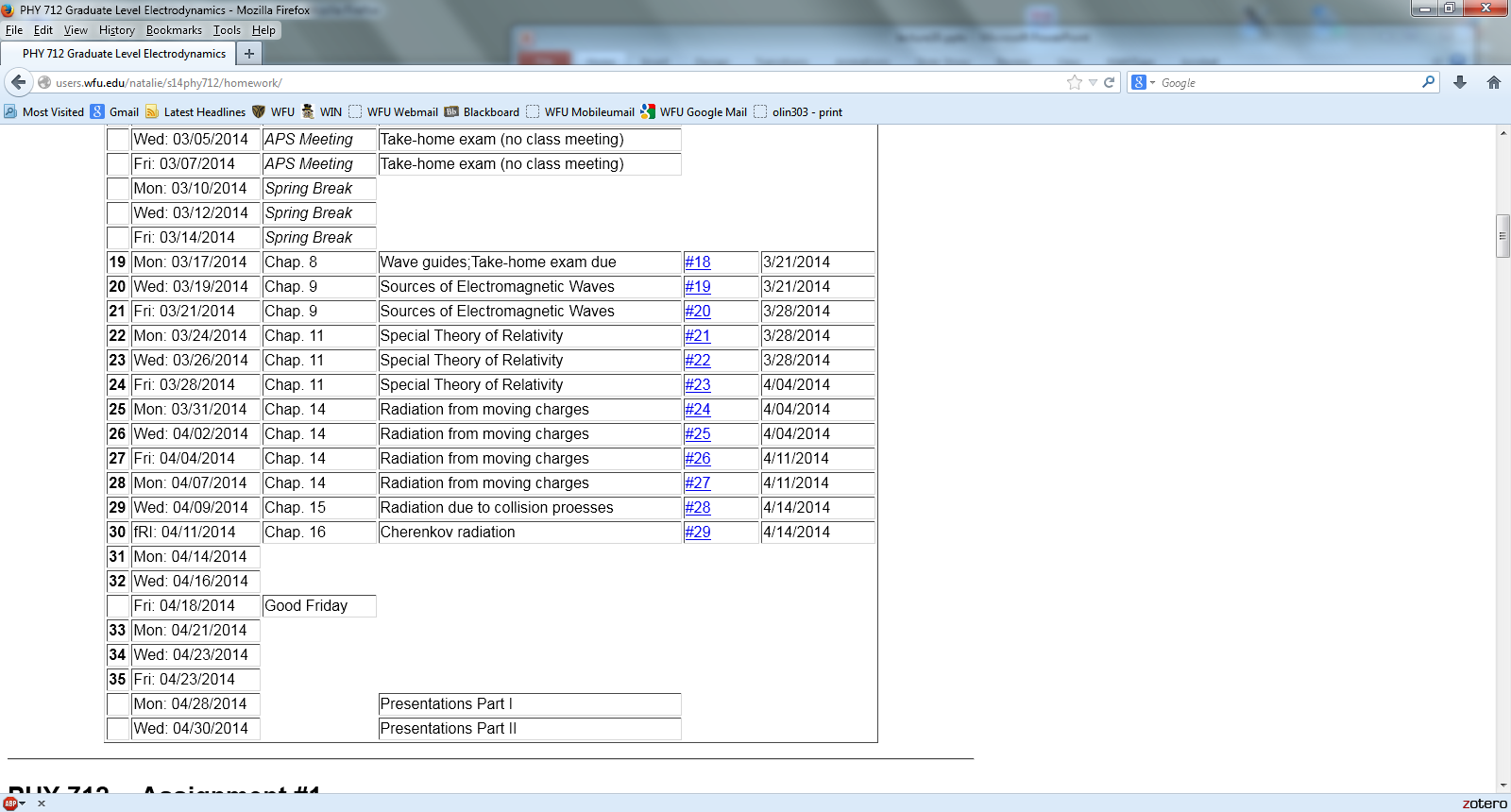 04/11/2014
PHY 712  Spring 2014 -- Lecture 30
2
References for notes:   Glenn S. Smith, An Introduction to Electromagnetic Radiation (Cambridge UP, 1997), Andrew Zangwill, Modern Electrodynamics (Cambridge UP, 2013)

Cherenkov radiation     
          Discovered ~1930; bluish light emitted by energetic charged particles traveling within dielectric materials
qc
q
04/11/2014
PHY 712  Spring 2014 -- Lecture 30
3
Rq(t)
q
04/11/2014
PHY 712  Spring 2014 -- Lecture 30
4
Liénard-Wiechert potential solutions:
04/11/2014
PHY 712  Spring 2014 -- Lecture 30
5
r
R(t)
R(tr)
vtr
vt
04/11/2014
PHY 712  Spring 2014 -- Lecture 30
6
r
R(t)
R(tr)
q(t)
vtr
vt
04/11/2014
PHY 712  Spring 2014 -- Lecture 30
7
r
Liénard-Wiechert potentials:
R(t)
R(tr)
q(t)
vtr
vt
04/11/2014
PHY 712  Spring 2014 -- Lecture 30
8
Physical fields for bn > 1
r
R(t)
R(tr)
q(t)
vtr
vt
04/11/2014
PHY 712  Spring 2014 -- Lecture 30
9
Physical fields for b > 1
04/11/2014
PHY 712  Spring 2014 -- Lecture 30
10
Intermediate steps:
04/11/2014
PHY 712  Spring 2014 -- Lecture 30
11
Some details:   Cherenkov radiation observed near the angle qc at time t=tC+Dt
cn(t-tr)
vtr2
vtr3
vtr1
vtr4
vtC
04/11/2014
PHY 712  Spring 2014 -- Lecture 30
12
Some details:   Cherenkov radiation observed near the angle qc
R(Dt)
Rc
r
qC=q(0)
q(Dt)
vtC
04/11/2014
PHY 712  Spring 2014 -- Lecture 30
13
Cherenkov radiation observed near the angle qc -- continued
R(Dt)
RC
r
qC=q(0)
q(Dt)
vt
04/11/2014
PHY 712  Spring 2014 -- Lecture 30
14
Cherenkov radiation observed near the angle qc -- continued
04/11/2014
PHY 712  Spring 2014 -- Lecture 30
15
Cherenkov radiation observed near the angle qc -- continued
04/11/2014
PHY 712  Spring 2014 -- Lecture 30
16
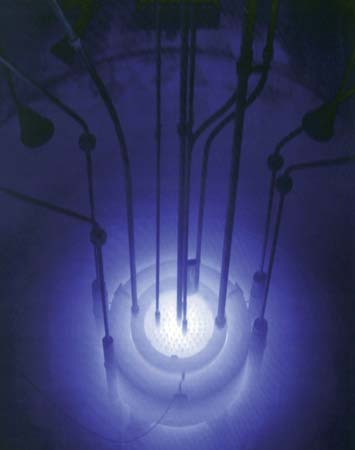 Cherenkov radiation emitted by the core of the Reed Research Reactor located at Reed College in Portland, Oregon, U.S.
Cherenkov radiation. Photograph. Encyclopædia Britannica Online. Web. 12 Apr. 2013. http://www.britannica.com/EBchecked/media/174732
04/11/2014
PHY 712  Spring 2014 -- Lecture 30
17